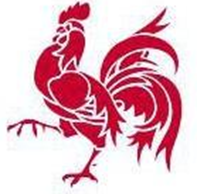 Perspectives de réforme fiscale en Wallonie
Edoardo Traversa, Benoit Bayenet et Marc Bourgeois 
Conseil de la Fiscalité et des Finances de Wallonie

CESEW – 16 mai 2022
Plan de la présentation
L’autonomie fiscale et budgétaire de la Région wallonne en chiffres
Le cadre institutionnel de l’exercice des compétences fiscales par la Région wallonne
Perspectives de réforme
Les conditions du réforme ambitieuse
additionnels régionaux à l’impôt des personnes physiques
Reprise du service de l’impôt
La fiscalité immobilière : chèque-habitat, précompte immobilier et droit de succession
La fiscalité environnementale : la réforme des taxes automobiles
.
Source : Budget des voies et moyens de la Région wallonne et Rapport approuvé le 3 décembre 2021 par la Cour des comptes sur les projets de décrets contenant les budgets de l’année 2022 de la Région wallonne
L’autonomie fiscale et budgétaire de la Région wallonne en chiffres
Recettes non fiscales 
Recettes non fiscales sensu stricto
En lien avec les compétences matérielles des Régions
amendes routières, exploitations de forets, permis de chasses
Parts attribuées des recettes IPP (2,8 milliards)
Dotation résiduelle (liées au transfert de compétence en 1993, 2001 et 2014) -445 M
Dotation emploi (liées au transfert de compétence en matière d’emploi) -589 M
Dotation dépenses fiscales (habitation propre, titres-services, … - 60% du coût initial) – 546M
Mécanisme de solidarité nationale (718 M)
Mécanisme de transition (620 M)
Transfert lié aux compétences communautaires (allocations familiales, personnes âgées, soins de santé, etc. ) – 4,4 milliards
…
Recettes non fiscales
Recettes diverses (665,2 millions) 
le remboursement par l’autorité fédérale du préfinancement de dépenses par la Région dans le cadre de la vaccination (110 millions),
 la participation des organismes (92,1 millions) et des outils financiers (50 millions) visant à soulager les besoins de financement de la Région en mobilisant leur trésorerie, 
la participation aux bénéfices d’entreprises sous la forme de dividendes provenant de la SRIW (30 millions), 
le remboursement du montant versé sur un compte de transit dédié au versement des indemnités compensatoires en faveur des indépendants et des entreprises et non utilisé (250 millions), etc.
Perpectives en matière de dette
La Wallonie est autorisée à « contracter des emprunts en euros ou devises » 
 Seule une procédure d’information vis-à-vis du Ministre fédéral doit être respectée préalablement au recours à l’emprunt, sauf  emprunts effectués auprès des particuliers (approbation par le ministre fédéral des Finances) 
La marge de manœuvre de la Wallonie est extrêmement limitée. 
Le déficit ordinaire pour 2022 s'élève à 207 millions € (hors inondations, COVID et Plan de relance),avec solde brut à financer de 4,1 milliards (besoins de financement 2,5 milliards)
Dans le cadre du rapport  externe sur la soutenabilité de la dette publique wallonne (21 milliards €), il a été démontré que les risques de dérapage de la trajectoire de dette en cas de chocs économiques, financiers ou budgétaires sont élevés. 
Le rapport conclut que la soutenabilité de la dette régionale n’est donc pas assurée. La dette ne peut croître indéfiniment plus vite que sa garantie ultime, à savoir les recettes futures du gouvernement (20 milliards en 2022), sans faire naître des doutes sur la solvabilité de ce dernier.
II. Le cadre institutionnel de l’exercice des compétences fiscales par la Région wallonne
Trois formes d’autonomie
l’autonomie fiscale propre fondée directement sur l’article 170, § 2, de la Constitution (« taxes régionales propres »);
l’autonomie fiscale dérivée de premier type, à savoir les « impôts régionaux » ;
l’autonomie fiscale dérivée de second type, à savoir l’impôt des personnes physiques (IPP régional).
POUVOIR FISCAL PROPRE DES REGIONS
PRINCIPE DE COMPETENCES CONCURRENTES
PRINCIPE NON BIS IN IDEM
Art. 11 Loi spéciale du 16.01.1989
Art. 1 Loi ordinaire 23.01.1989
Région wallonne
- taxe sur les automates (distributeurs de billets et de carburants) - 20,6 millions
- Taxes affectées (eau-déchets) – 100 millions
1.
MAIS SUJETTE A CERTAINES RESTRICTIONS
AUTONOMIE FISCALE GENERALE & COMPLETE
Art. 170, §2 Constitution : « Aucun impôt au profit de la communauté ou de la région ne peut être établi que par un décret ou une règle visée à l’article 134. La loi détermine, relativement aux impositions visées à l’alinéa 1er, les exceptions dont la nécessité est démontrée ».
[Speaker Notes: PRINCIPE DU NON BIS IN IDEM: pas de possibilité pour les Régions et communautés d’intervenir dans les matières déjà occupées par le législateur fiscal fédéral]
IMPOTS REGIONAUX (= TRANSFERES DU FEDERAL)
Les Régions bénéficient de l’intégralité du produit et disposent des compétences normatives (taux d’imposition, la base d’imposition et les exonérations) 
taxe sur les jeux et paris, taxe sur les appareils automatiques de divertissement et taxe d’ouverture de débits de boissons fermentées;
précompte immobilier
droit de succession d’habitants du Royaume, droit de mutation par décès des non-habitants du Royaume et principaux droits d’enregistrement
taxe de circulation sur les véhicules automobiles, taxe de mise en circulation et prélèvement kilométrique sur les poids lourds 
En Région wallonne, celui-ci a pris la forme d’une redevance et n’est donc plus considéré comme un impôt. Cette recette est directement prélevée par la SOFICO (296,1 millions).
[redevance radio et télévision]
Le service de l’impôt est assuré par l’autorité fédérale sauf si la Région en décide autrement
[1] Il s.
Pour le précompte immobilier, ce montant ne comprend pas les centimes additionnels communaux et provinciaux
Autonomie à l’Impôt des Personnes Physiques
Additionnels régionaux
doivent être proportionnels (33,257% depuis 2018, facteur d’autonomie 24,957% )
peuvent être uniformes éventuellement additionnels régionaux différenciés par tranche d’impôt (progressivité)
Les Régions peuvent modifier à la hausse comme à la baisse le niveau des additionnels régionaux (sans aucune limite hormis celle de la progressivité).
Augmentations d’impôt, diminutions d’impôt, réductions d’impôt, crédits d’impôt
parallèlement au pouvoir de l’autorité fédérale d’adopter ce type de mesures.
pour certains faits générateurs de réductions ou de crédits d’impôt –   »dépenses fiscales » (les dépenses en vue d’acquérir ou de conserver l’habitation propre, par exemple), la Région bénéficie désormais d’une exclusivité de compétence.
Autonomie fiscale en matière d’IPP
[1] L’impôt des non-résidents reste de la compétence exclusive de l’Autorité fédérale. Art. 1er quater introduit par l’article 4 de la LSF.
Estimation des dépenses fiscales pour la Région wallonne (2022)
Conclusion intermédiaire
Même si, depuis la sixième réforme de l’Etat, une plus grande partie des ressources régionales se compose de recettes fiscales propres, la marge de manœuvre des Régions en termes d’autonomie et donc d’accroissement de leurs recettes reste limitée
III. Perspectives de réforme
En matière d’IPP
La répartition des compétences en matière d’IPP ne protège par les Régions de réformes prises par l’autorité fédérale 
Réduire la charge fiscale pesant sur les revenus du travail 
par une majoration de la fiscalité indirecte (non régionalisée), en ce compris les accises (non régionalisées), ou 
 par une augmentation du taux applicable aux revenus de capitaux et biens mobiliers (non régionalisés), 
se traduirait automatiquement par une diminution de la base de calcul des centimes additionnels régionaux, 
Ceci les obligerait soit à comprimer leurs dépenses, soit à majorer leurs centimes additionnels
Majoration des centimes additionnels
Ne viserait que les revenus soumis à globalisation (revenus du travail)
Risque de concurrence fiscale (seule Bruxelles a baissé les additionnels IPP de 1% + 0,5%)
Dépenses fiscales : évaluation
En matière de fiscalité patrimoniale - droits d’enregistrement et de succession
Rapport du CFFW de 2020 (http://conseilfiscalitefinances.wallonie.be/home/rapports.html)
Nombreuses améliorations techniques proposées
Certaines questions de principe ont été soulevées
Statut des donations non enregistrées
Taux en matière successorale
Application des règles anti-abus 
Lignes directrices d’une réforme 
Constitution de bases de données fiscales et d’outils de suivi
Modération dans l’utilisation d’incitants fiscaux 
Reprise de la gestion propre du service des droits d’enregistrement et de succession 
Concertation avec le fédéral et les autres régions (impôts sur le rendement du patrimoine)
En matière de fiscalité immobilière
Quel avenir pour le revenu cadastral?
Maintien du status quo, actualisation ou nouvelle assiette (valeur vénale)
Faisabilité 
Coordination entre niveaux de pouvoir (y compris collectivités locales)
Obstacles techniques
Obstacles politiques
Régime transitoire
Statut des réductions et des exonérations
Fonction du PRI ´% objectifs des dépenses fiscales (politique familiale, environnementale, …)
Dépenses fiscales en matière d’IPP (cheque-habitat)
Coordination avec les droits d’enregistrement sur transmission immobilières
Coordination avec le fédéral pour la taxation des "revenus" d'immeubles 
Voir B. BAYENET ET M. BOURGEOIS, Rapport introductif sur le précompte immobilier et la fiscalité immobilière en application de l’article 71 du Règlement du Parlement de Wallonie, février 2021. http://nautilus.parlement-wallon.be/Archives/2020_2021/RAPPORT/481_1bis.pdf
En matière de fiscalité automobile/environnementale

Objectif : verdissement du parc

Critères de la réforme : taux de CO2, masse, type de carburant

Objectif budgétaire : maintenir les recettes de la taxe de circulation et de taxe de mise en circulation